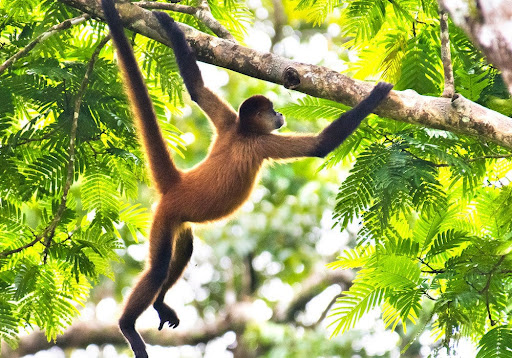 TriMonkey
12.18.21
Group 2
Kat Allen, Ilan Felberg, David Gelfand, Alanna Levitt
Recall: Design Review
David
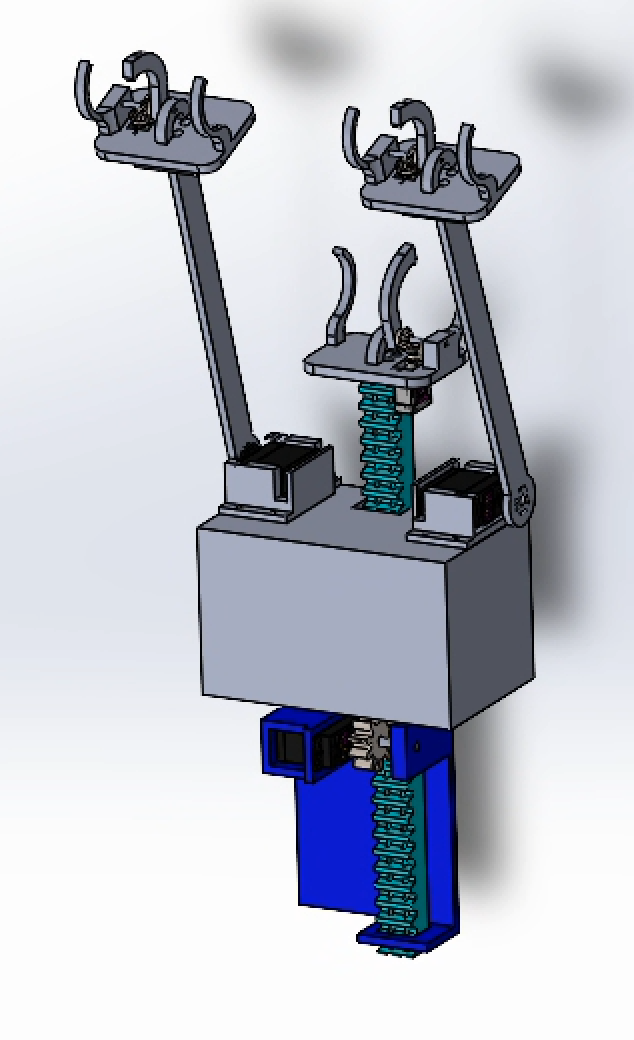 Adaptable Gripper allows us to grip different sized bars with a microservo
Small Base
Base should be kept lightweight, but still able to house electronics and power supply using shelves
3 Arm System maintains stability in y direction and reduces torque on grippers
Adjustable Center Arm
Middle arm controlled by Rack and Pinion, maintains stability while two arms reach, and grip at different lengths
Creativity & Innovation
Lighter & Stronger
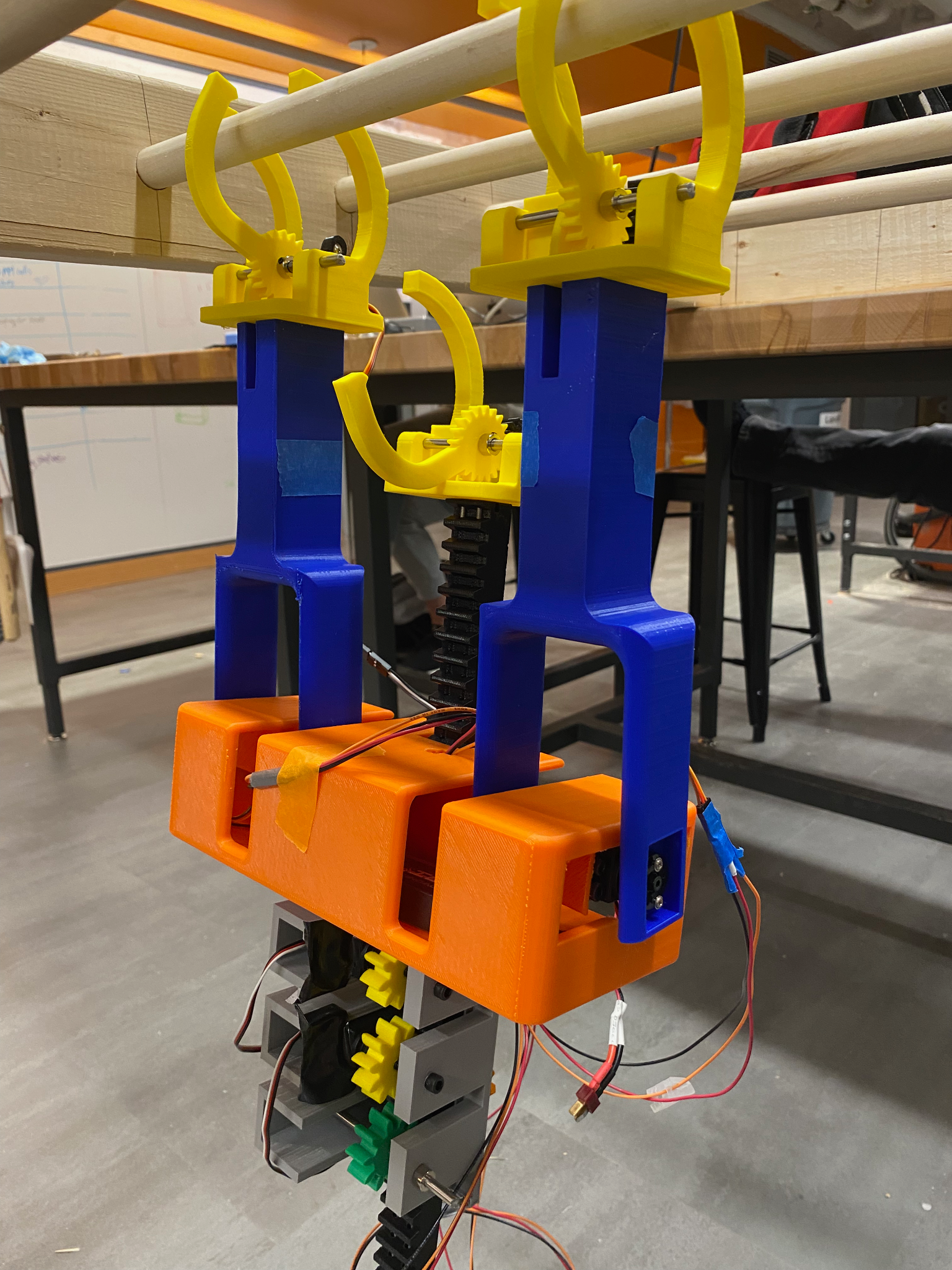 Ilan
Small Base
Stronger, smaller + encasement for z-rack to prevent cable capture.
Stronger Gripper 
Spur gears improve grip strength, larger “fingers” are more resistant to breakage and can grab any bar
PiZero moved outside base for easier cable access during debugging
PiZero replaced with Pi4 due to rebooting/WiFi issue
Stronger Arms 
Two-sided design attaches to a bearing on the passive side for additional stability
Adjustable Center Arm
Now using two continuous servomotors for additional strength + free gear for stability
Creativity & Innovation
Alanna
Side Arms
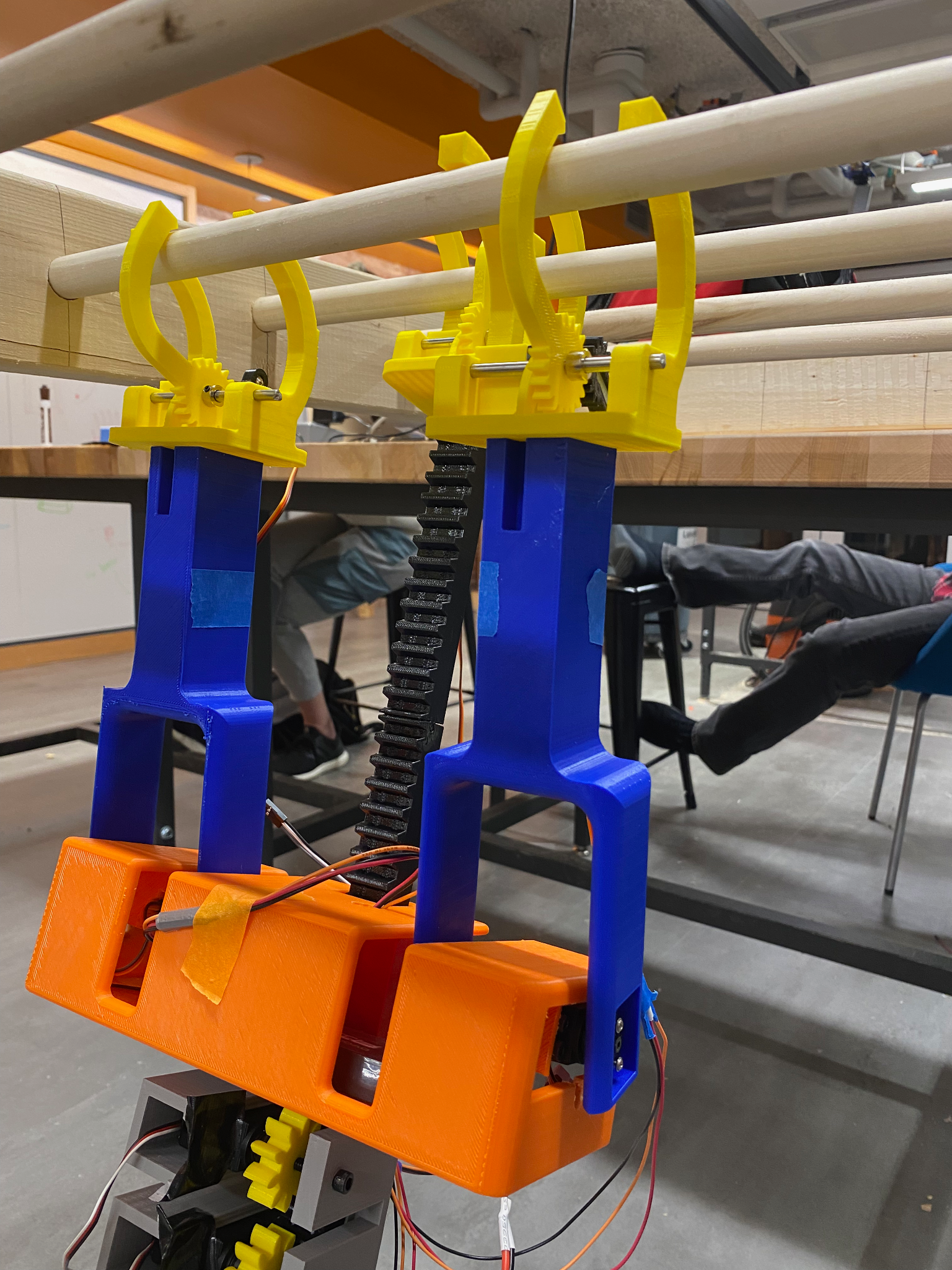 Paired Design
keeps robot from twisting off the bars
Two points of contact
Additional stability for each arm
Large Servomotors
Allow grippers to rotate into position at each bar
Center Arm
Before:
Kat
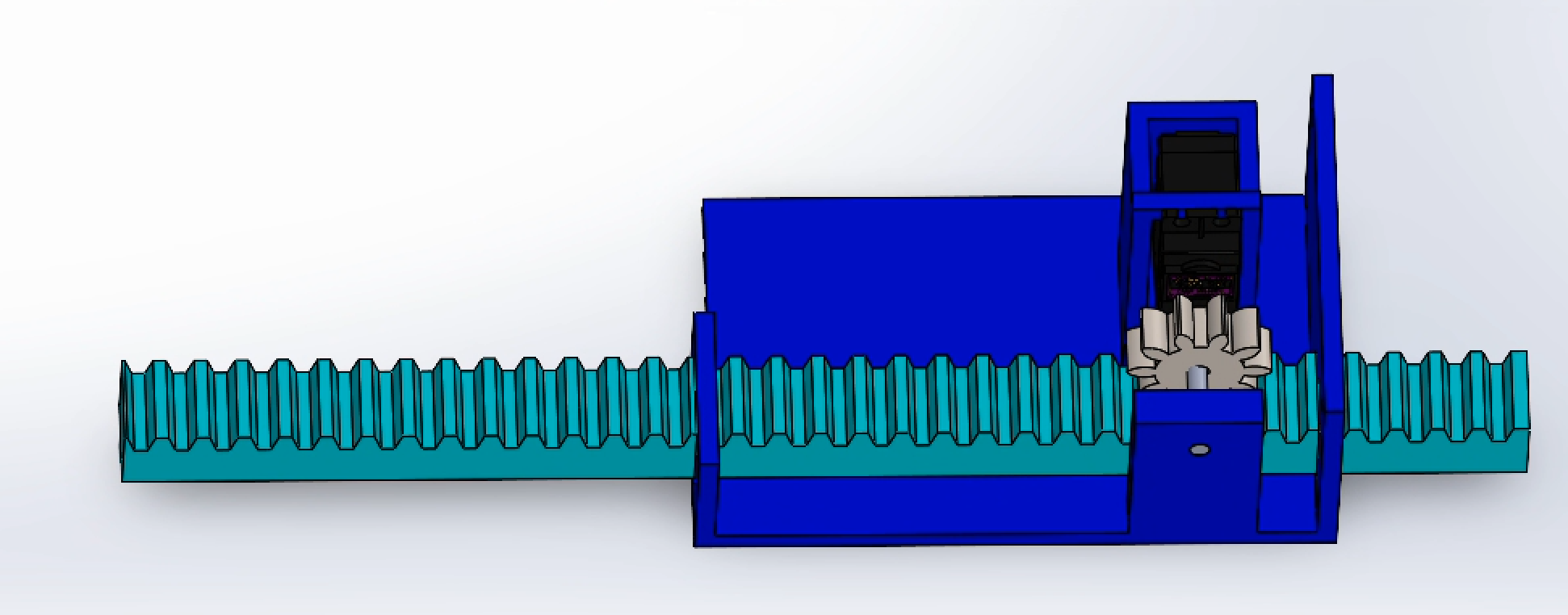 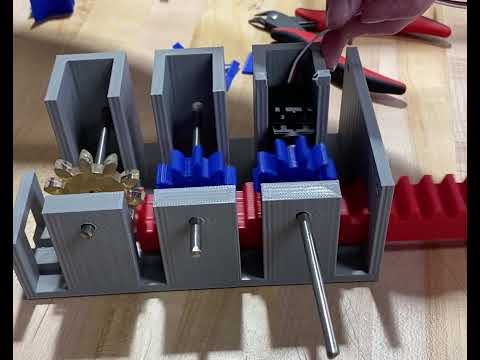 Rack and Pinion
Motor rotates to lengthen and shorten the arm
Support Bar
Prevents torque on the pinion gear
Keyed support window
Extended through entire center arm support
Fully encased in base section to protect cables
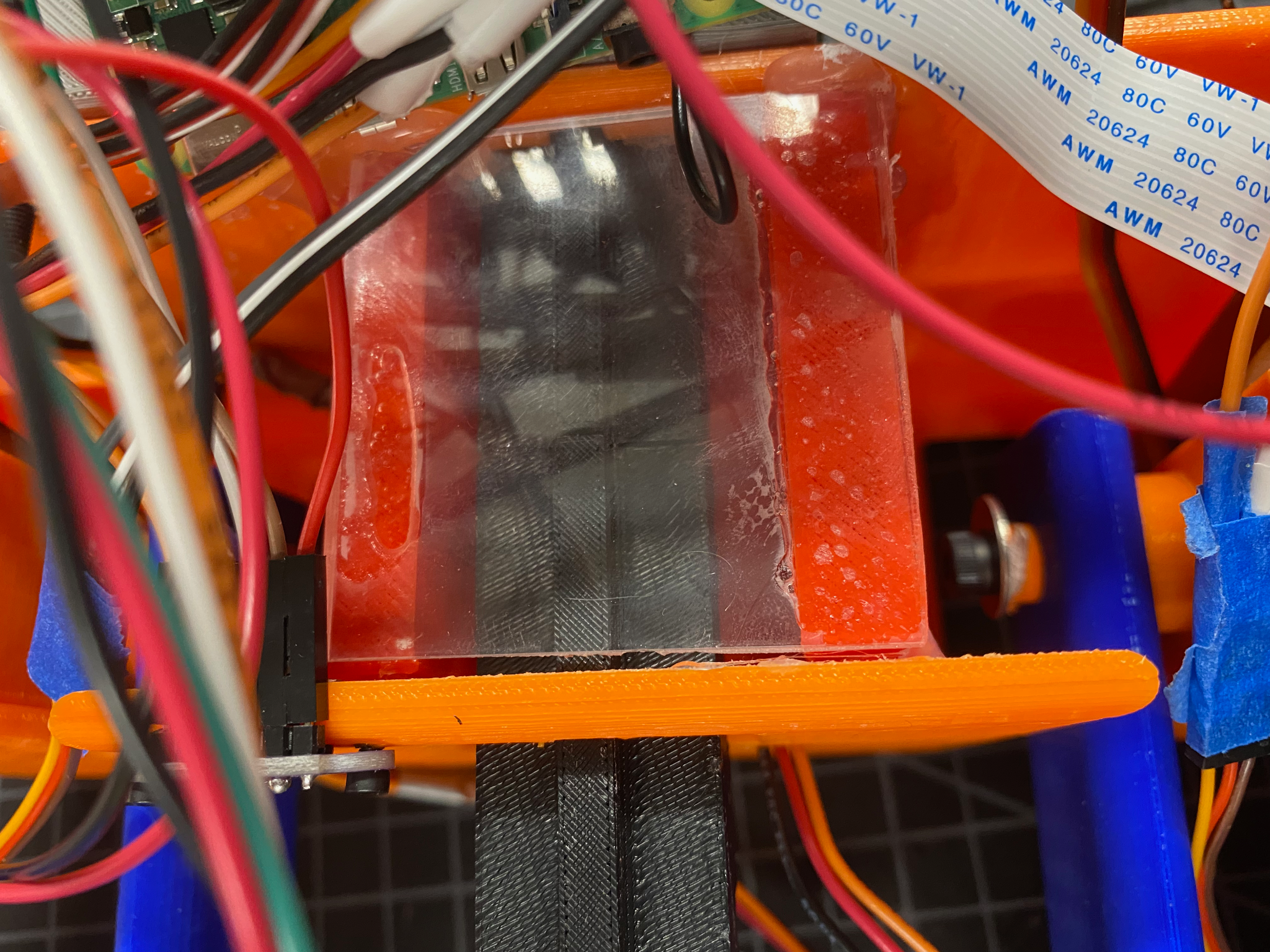 NEW:
Affordances for up to 3 continuous motors or supporting gears 
Dovetail-joined rack 3D printed in pieces
Keyway along the entire arm base keep rack aligned
David
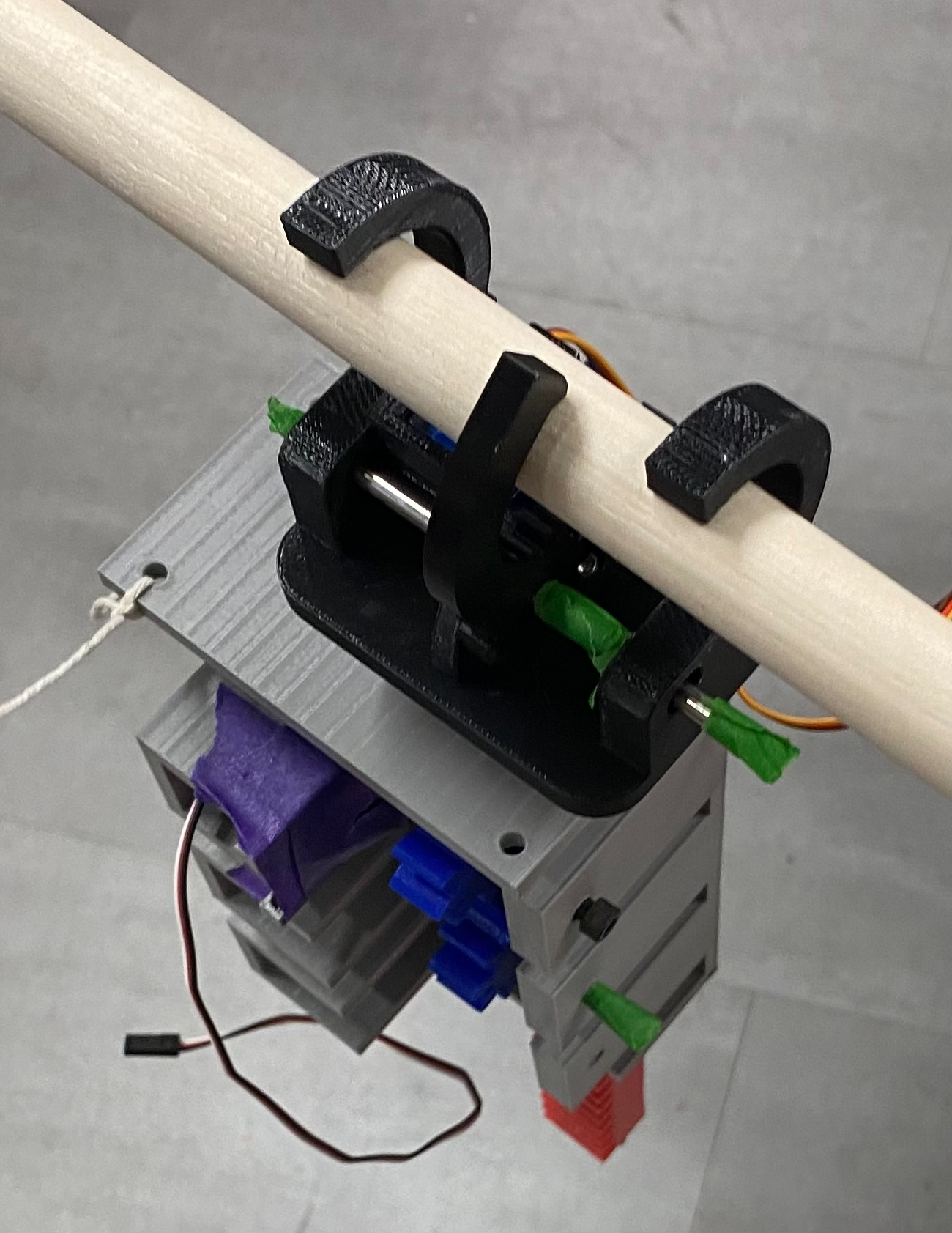 Gripping Mechanism
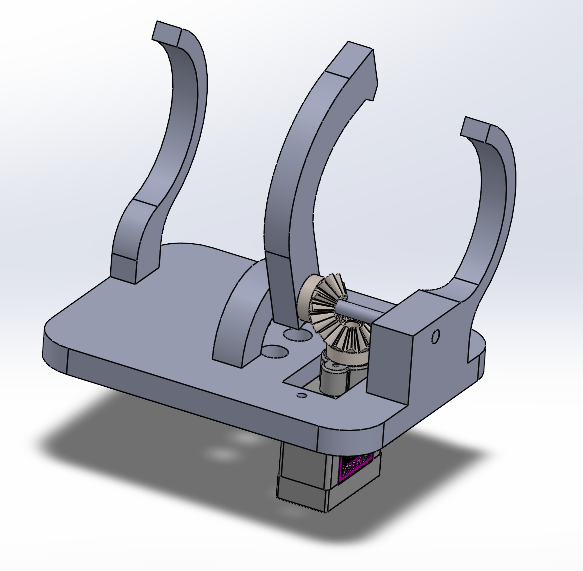 Miniature servomotors actuate the moving finger that grips the bar against the fixed fingers
Designed to accommodate both the large bar and small bars
Can hold robot with any one gripper
Kat
Electronics, Control, and Robot Motion Pattern
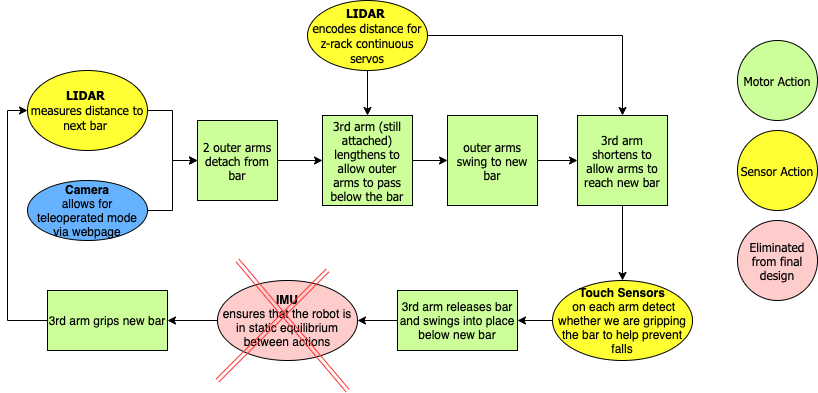 Ilan
Sensors and Autonomous Control
Touch sensor in each gripper to detect the bar and automatically close gripper
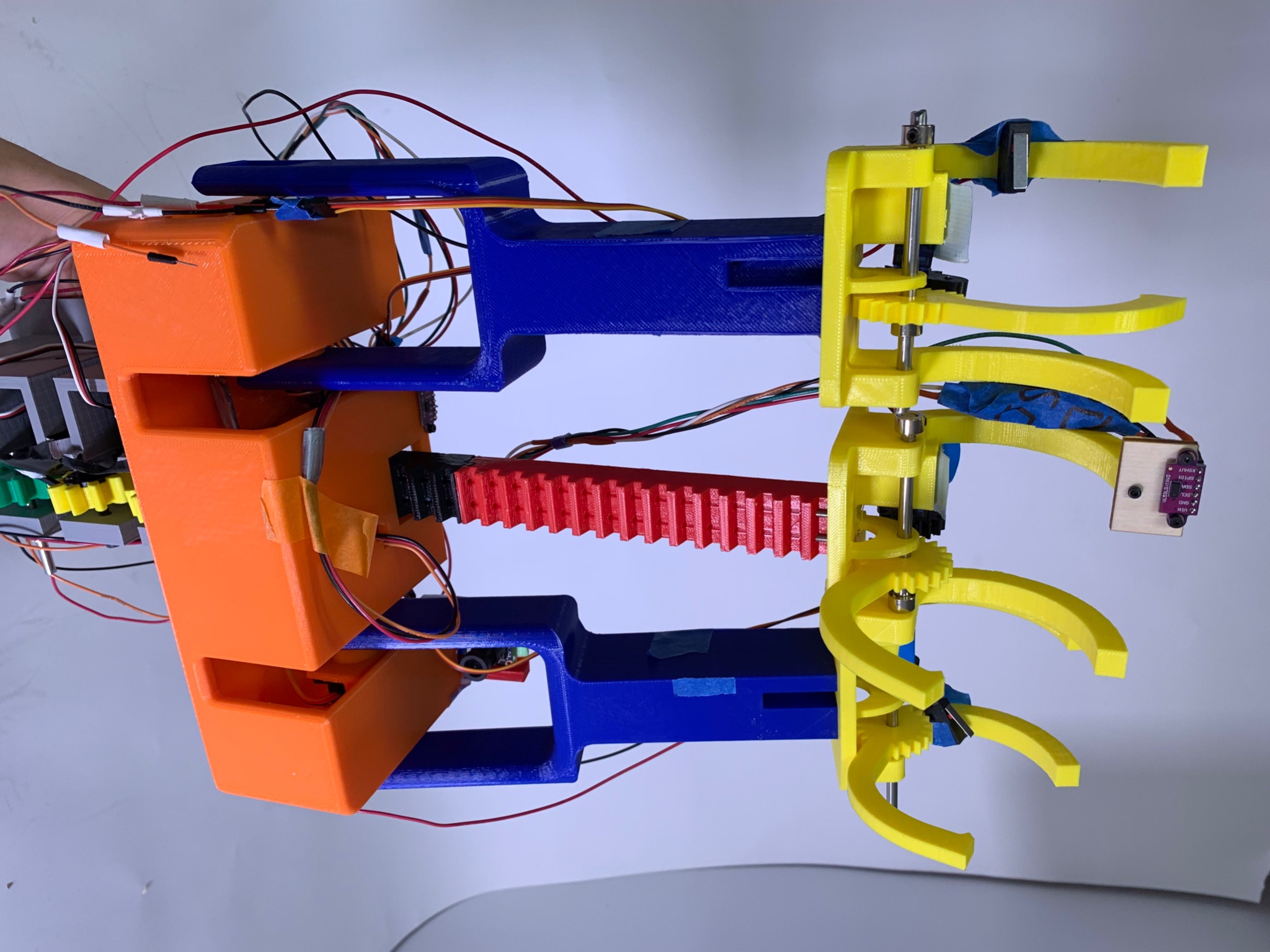 LIDAR on center arm to detect the distance to the next bar
LIDAR on base to detect vertical base displacement
Camera to control the robot in teleoperated mode and for a “monkey-eye view” display
Teleoperated Control
Alanna
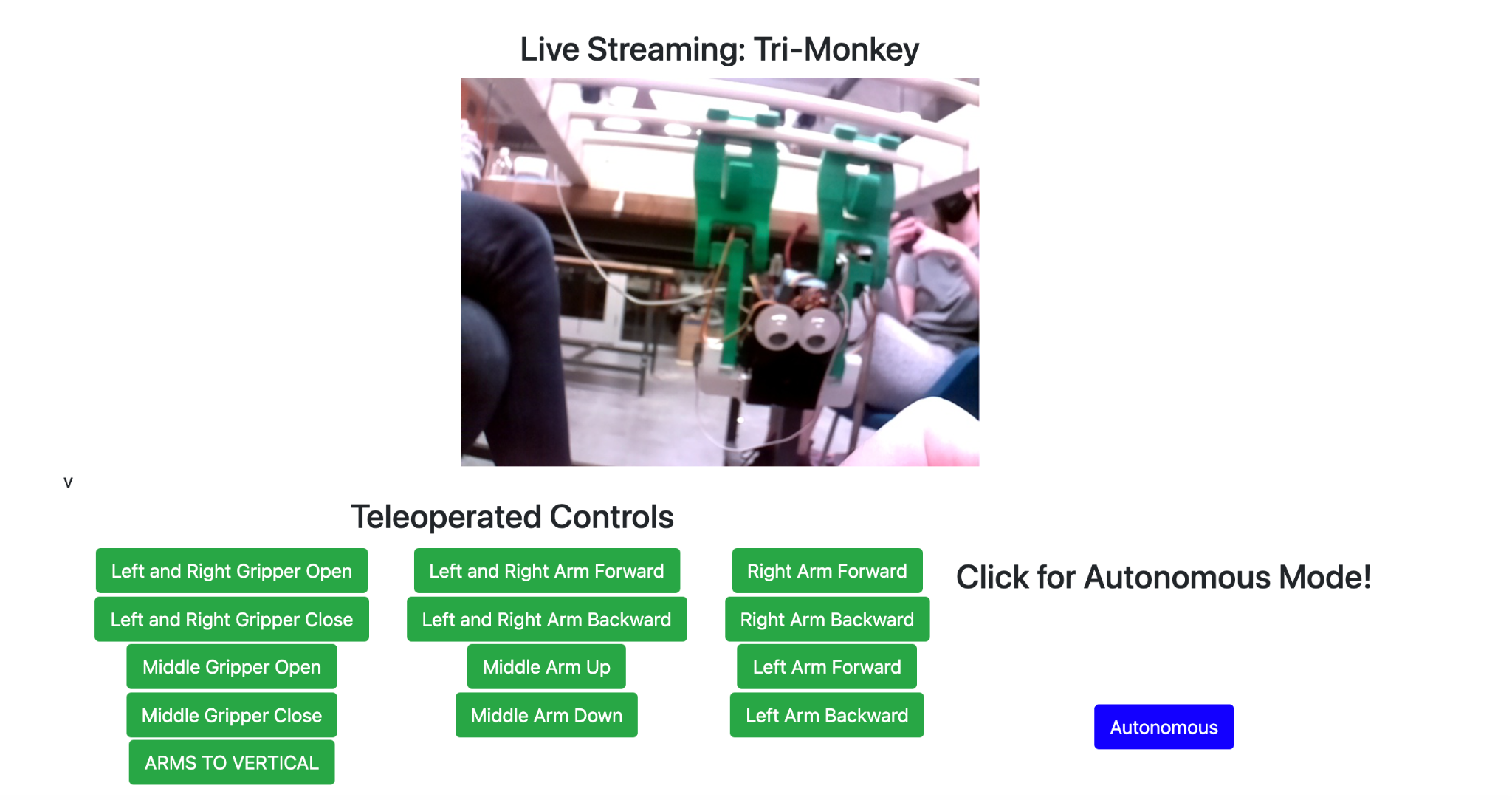 Teleoperated Control
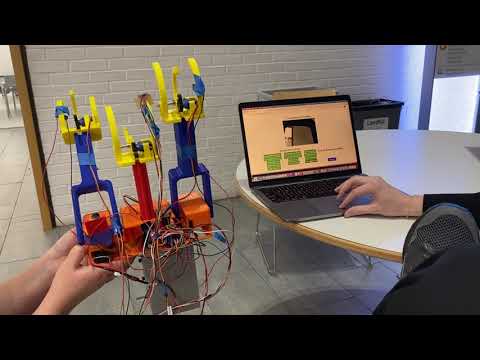 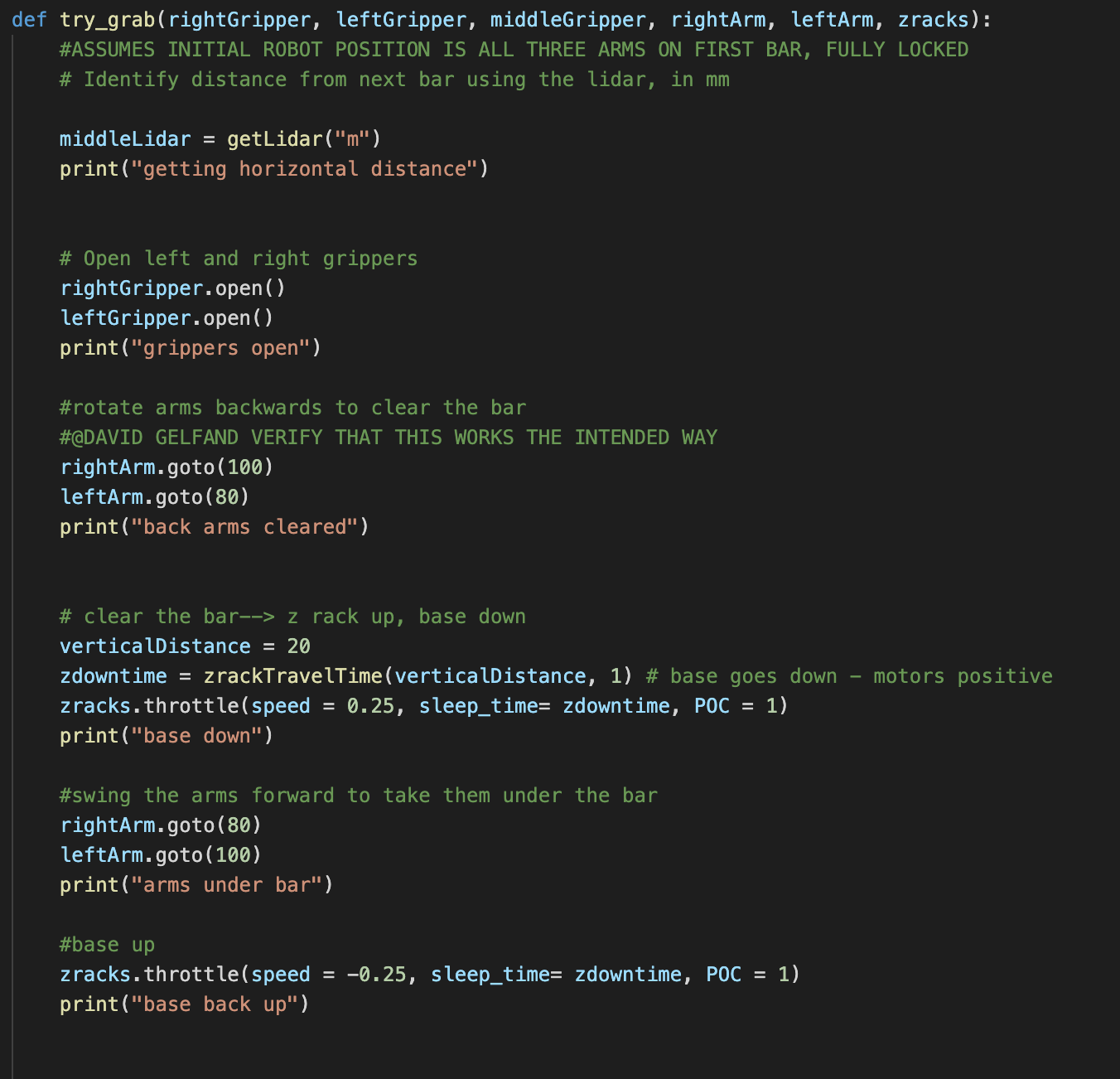 Ilan
Autonomous Control
Snapshot of process of autonomous bar movement 

Real time mapping achieved with LIDAR instead of camera

Pictured: 
lidar distances, 
gripper actuation, 
arm swinging, 
LIDAR course mapping, 
z-rack translation
Video Demo
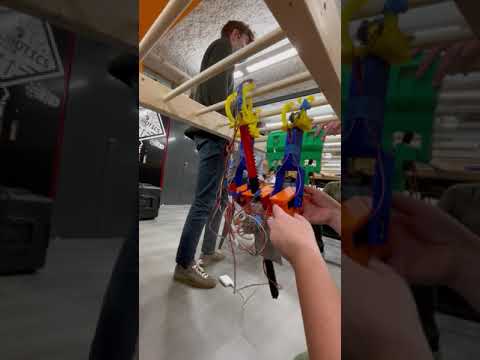 Kat
What’s Happening Here:

Outer arms disengage 
Arms swing forward
Arms grab bar
(loose servo has to be reattached)
Arms swing “forward” tipping body back so z-arm can disengage
Z gripper opens
Arms swing “back” to bring the z-arm forward
Z arm raises up to bar level
Arms swing “back” more to align z-gripper to the bar
z -arm grabs the bar
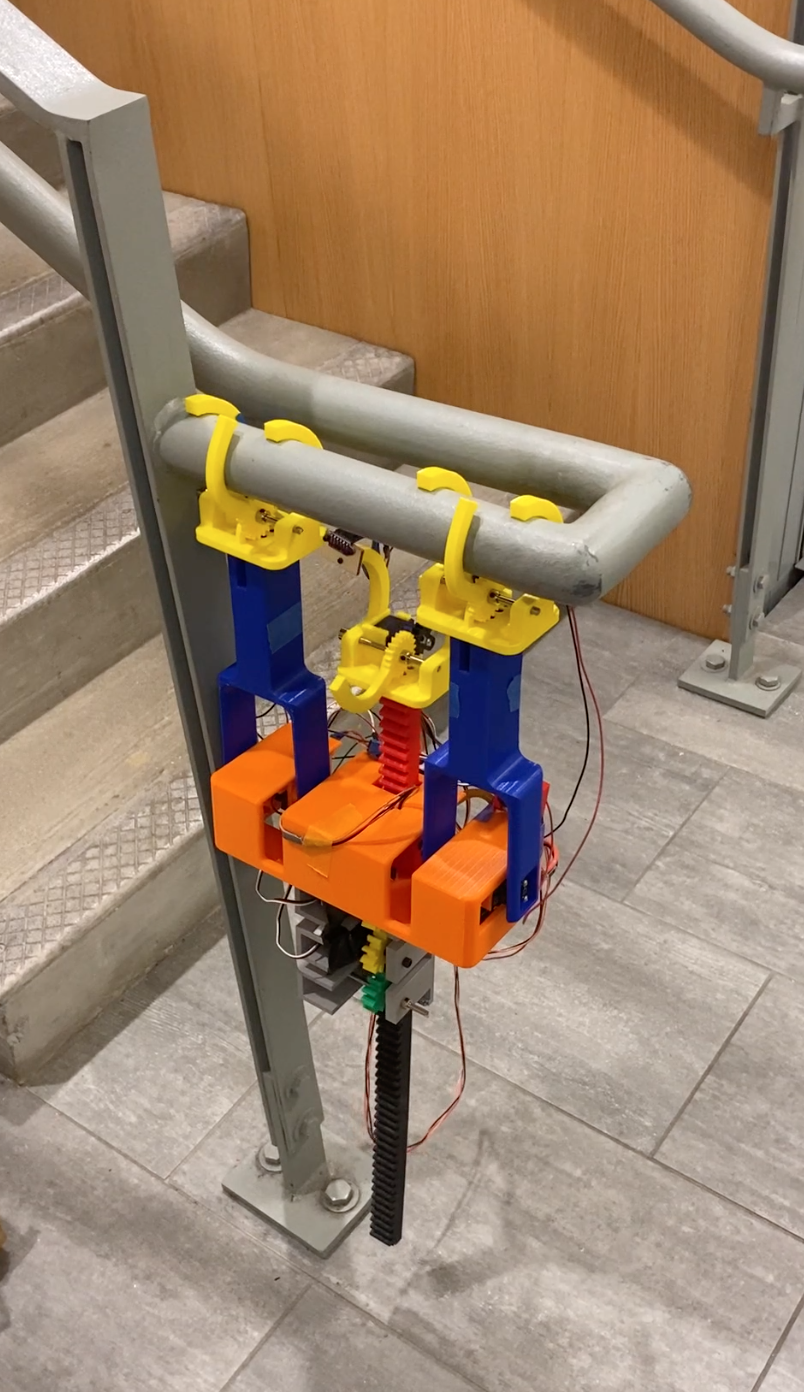 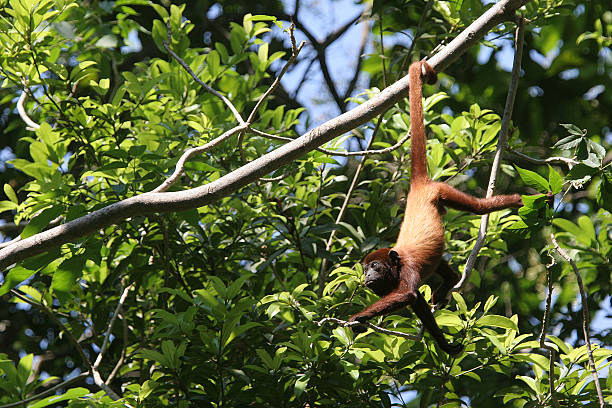 Thanks!
Questions?